القسم 5: القيام بالمزيد من الأمور في النص
سنتعلم في هذا القسم ما يلي:
تغيير نوع الخط وحجمه ولونه وحالة الأحرف.
تطبيق لون تمييز الخط والتسطير الخاص على النص.
فتح واستخدام مربع حوار الخط.
ضبط الخط الافتراضي.
تضمين خطوط في المستند.
استخدام وضبط ونقل وإزالة التبويبات. 
تحديد مسافة بادئة للنص باستخدام المسطرة وتبويبه الصفحة   
  الرئيسية.
تغيير التباعد في الفقرة.
إضافة حدود وتظليل إلى النص
الدرس 5-1: الخطوط في تبويبة الصفحة الرئيسية
الخط عبارة عن مجموعة كاملة من الأحرف (مع حروف طباعة وأنماط) تستخدم لإنشاء نص في المستند. بعض أنواع الخطوط تكون جميع أحرفها كبيرة (اللغة الإنجليزية) وبعض الأنواع الأخرى تكون مكونة من الرموز. ويمكن تخصيص الخطوط كما تريد، فيمكنك تغيير حجمها ونوعها ولونها والتباعد فيها والتأثيرات.
اختيار واجهة الخط
لاختيار نوع الخط، قم أولا بتحديد الخط ثم قم بالكتابة أو قم بتحديد النص الذي قمت بكتابته ثم طبق الخط عليه. لاختيار خط ما، أُنقر على القائمة المنسدلة للخط وقم بتحديد الخط الذي تريده. أثناء تمريرك على الخطوط، سترى معاينة للخطوط على النص قبل تطبيقها
تغيير حجم الخط
يمكنك تغيير حجم الخط بنفس الطريقة. قم بتحديد الحجم من القائمة أو كتابة الحجم في الصندوق. إذا اخترت استخدام القائمة، في الوقت الذي يكون فيه النص محددا، فسترى معاينة للحجم الذي تريده أثناء مرورك على الخطوط.
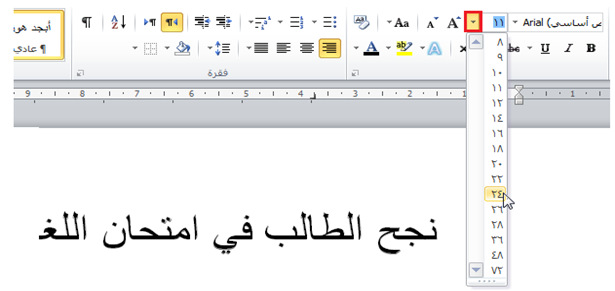 تطبيق لون الخط
لتغيير لون الخط، قم بتحديد النص الذي ترغب بتغييره، وبعد ذلك، انتقي اللون من اللائحة. وسترى مرة أخرى معاينة للون الذي سيطبق على النص قبل تغييره. وعندما ترى اللون الذي تريده، قم بالنقر عليه لتطبيقه.
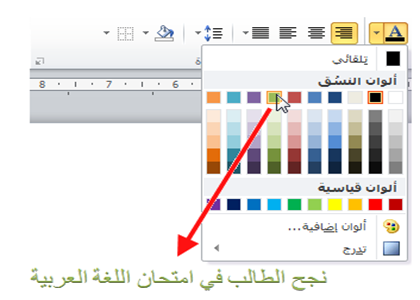 تطبيق لون تمييز النص
إضافة إلى ألوان الخط الرئيسية، يمكنك أيضا تطبيق لون التمييز على النص. قم بتحديد النص الذي ترغب بتمييزه وأُنقر على لون من مجموعة الخط في تبويبة الصفحة الرئيسية.
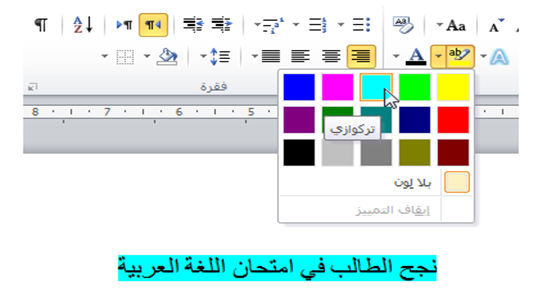 تطبيق التسطير المتقدم
في القسم الأول، تعلمنا كيفية تطبيق التسطير الأساسي. إذا قمت بالنقر على سهم الإسدال بجانب أمر التسطير، فسترى قائمة بأنماط التسطير.
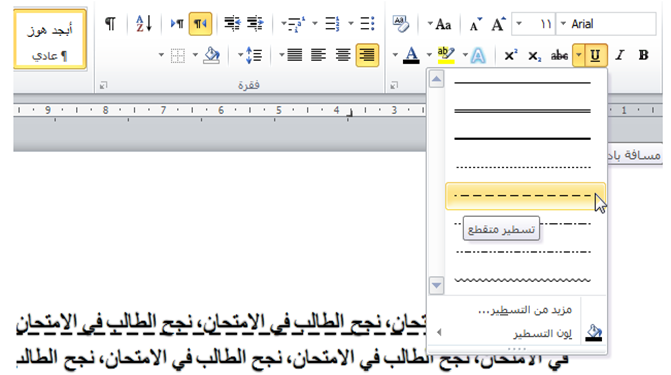 تغيير حالة الأحرف (باللغة الإنجليزية)
هناك طريقة سريعة لتغيير حالة الخط. أولا، قم بتحديد النص الذي تريد تغييره، ثم أُنقر على زر حالة الأحرف في تبويبة الصفحة الرئيسية واختر الحالة التي تريدها.
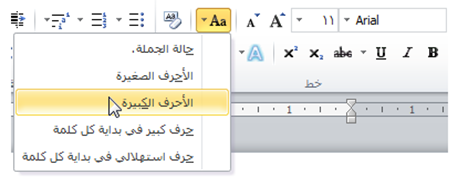 تطبيق تأثيرات النص
يقوم وورد 2010 بتقديم أمر جديد في مجموعة الخط: تأثيرات النص. يوجد هنا عدد من التأثيرات المعدة مسبقا للاختيار من بينها.
لتظليل جزء من النص أُنقر على أمر تأثيرات النص ثم حدد أحد الخيارات التالية:
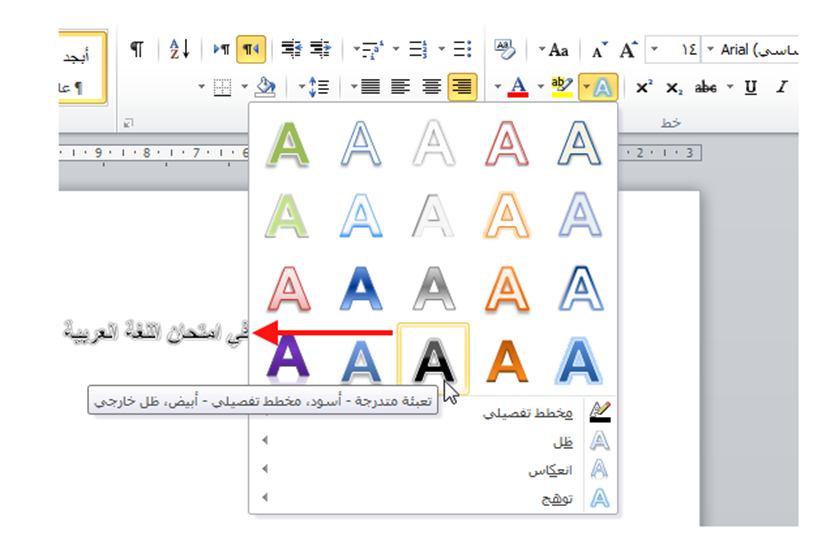 الدرس 5-2 مربع حوار الخط
في الدرس السابق تعلمنا عن استخدام مجموعة الخط وشريط الأدوات المصغر لتطبيق نوع الخط والحجم واللون والمزيد من ذلك. في هذا الدرس سنتعلم كيفية استخدام مربع حوار الخط لتنفيذ كل ذلك التنسيق مرة واحدة.
فتح مربع حوار الخط
لفتح مربع حوار الخط أُنقر على زر الخيار في أسفل الزاوية اليمنى من مجموعة الخط في علامة تبويب الصفحة الرئيسية.
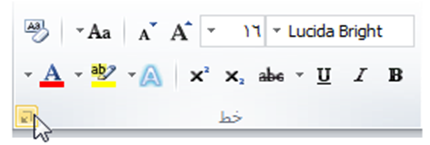 إستخدام علامة تبويب الخط
يمكنك استخدام القوائم المختلفة لضبط نوع الخط والنمط والحجم واللون والتأثير. ويمكنك أيضا اختيار أسلوب التسطير واللون وتطبيق تأثيرات النص
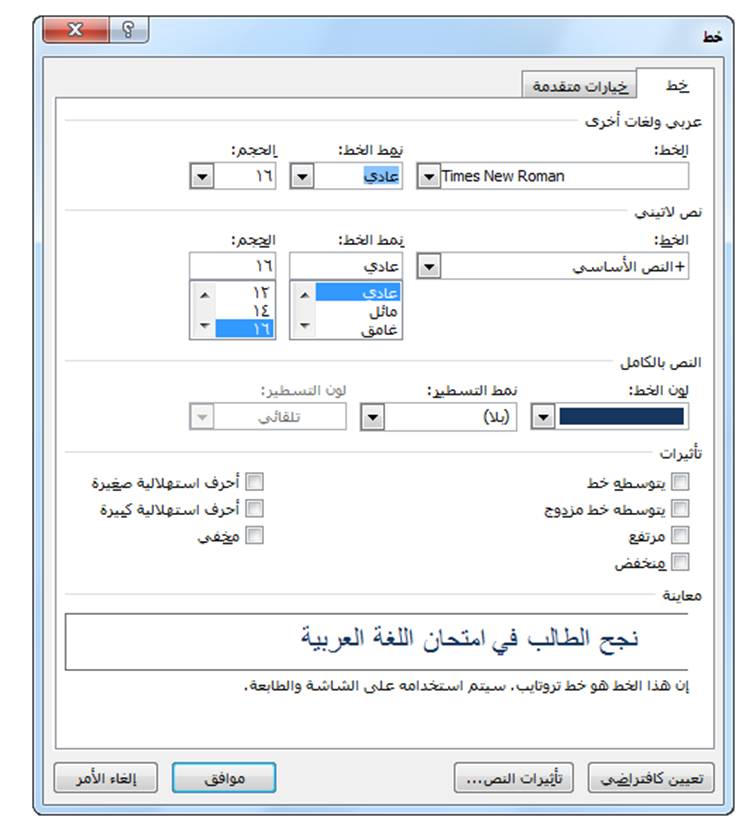 استخدام علامة تبويب الخيارات المتقدمة
علامة التبويب الأخرى في مربع حوار الخط هو علامة تبويب الخيارات المتقدمة:
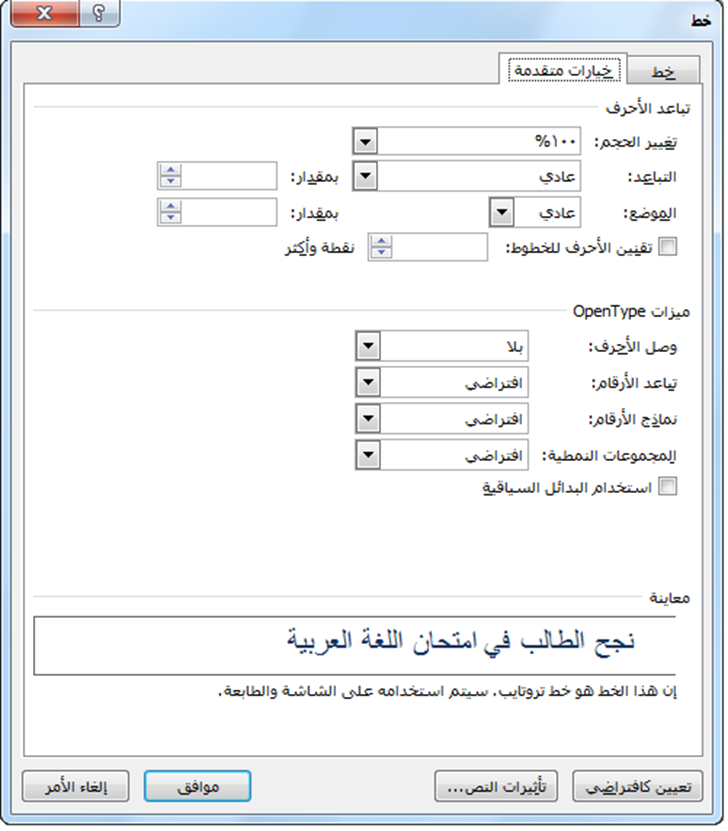 تحديد الخط الافتراضي الخاص بك
إذا كنت تجد نفسك دوما تضبط الخط على نوع محدد ونمط وحجم و أو لون يمكنك أن تختار الإعدادات الافتراضية بالنقر على الأمر الافتراضي في الزاوية اليسرى السفلى في مربع حوار الخط. يكون لديك الخيار في جعل هذه تغييرات خط افتراضية للمستند الحالي أو كافة المستندات المقبلة التي تستخدم النموذج العادي.
عند النقر على زر الأوامر الافتراضي سيتم إعلامك بالتغير الحاصل:
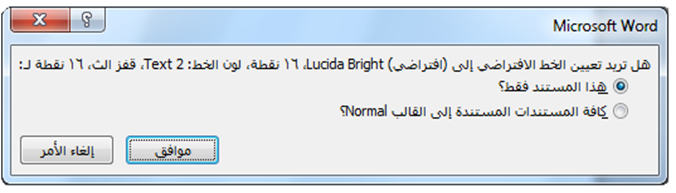 الخطوط المتضمنة
إذا كنت سترسل المستندات إلى الأشخاص الذين يستخدمون الإصدارات القديمة من وورد قد لا يملكون ذات الخطوط المثبتة على أجهزة الكمبيوتر الخاصة بهم. ولتكون آمنه يجب التأكد من حفظ الخطوط مع المستند. 
لحماية الخطوط في المستند أُنقر ملف – خيارات - حفظ ثم تحقق من مربع الاختيار لحماية الخطوط :
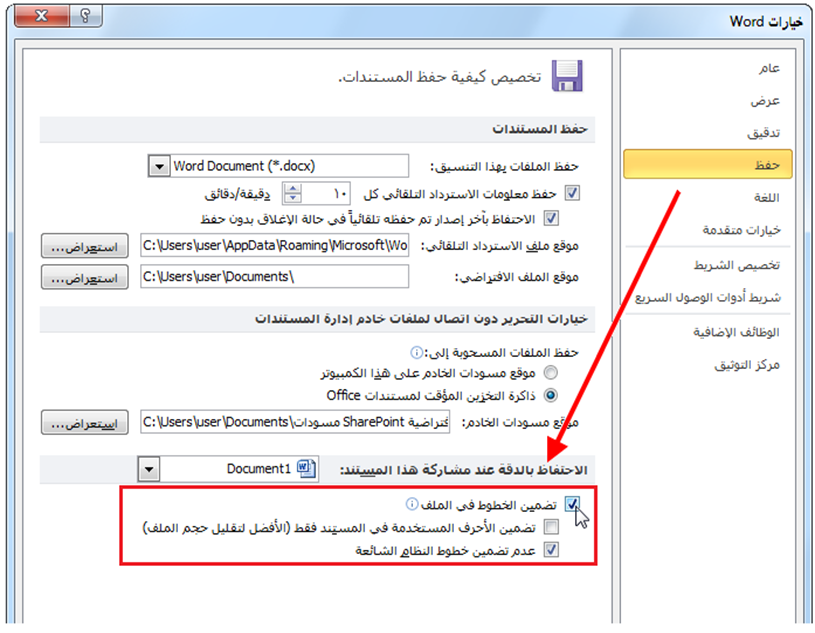 الدرس 5-3: استخدام علامات التبويب
في وقت سابق في هذا القسم، تحدثنا عن استخدام المحاذاة لموقع النص في الصفحة. وفي هذا القسم سنتحدث عن وضع النص بصورة أكثر دقة باستخدام علامات التبويب.
أنواع علامات التبويب
علامات التبويب عبارة عن أماكن محددة مسبقا في المستند ويمكنها مساعدتك في وضع النص بسرعة وتناسق في الموقع الذي تريده. وهناك خمسة أنواع من علامات التبويب:
علامة جدولة يسرى          
علامة جدولة يمنى           
علامة جدولة إلى الوسط     
علامة جدولة عشرية        
علامة جدولة ذات خط عمودي
إستخدام علامات التبويب
لاستخدام علامات التبويب، قم بالنقر على مفتاح Tab على لوحة المفاتيح. وسيقفز المؤشر إلى علامة التبويب التالية.(هذه الطريقة أسهل لمعرفة إذا تم تفعيل المسطرة. القيام بذلك بالنقر على عرض - المسطرة.)
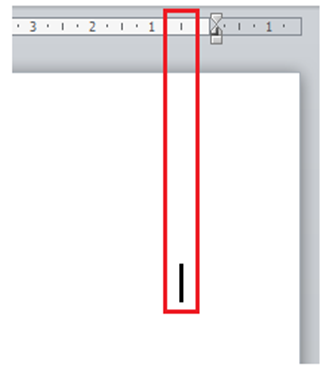 إعداد علامات التبويب
لإعداد علامات التبويب، أُنقر علامة التبويب التي بجانب المسطرة لتحديد نوع التبويب الذي تريده.
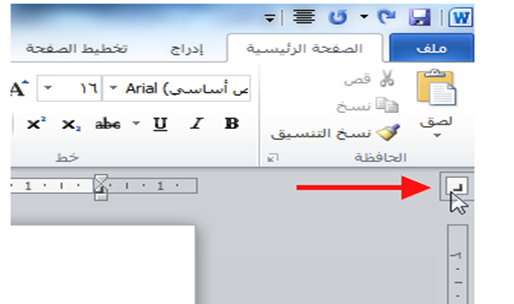 نقل أو إزالة علامات التبويب
يمكنك نقل علامة جدولية من خلال سحبها إلى موقع آخر هكذا:
 
 
 
سيظهر السطر المنقط عندما تقوم بنقل علامة جدولية وهذا يساعدك في وضعها في المكان المناسب. لحذف علامة جدولية، قم بسحبها خارج المسطرة.
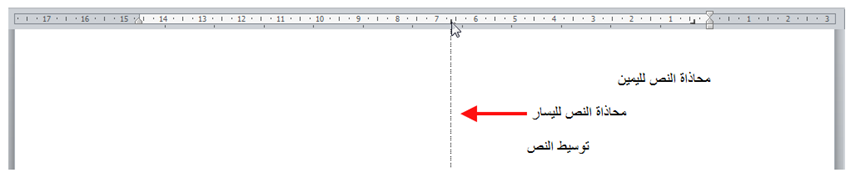 الدرس 5-4: خيارات الفقرة
الآن بعد أن تعلمنا أساسيات علامات التبويب فلنلقي الضوء على نوع آخر من أنواع المحاذاة: البادئة. البادئة هي المسافة التي تم تعيينها أو تحديدها بين كل سطر من أسطر الفقرة و الهامش. سوف نلقي الضوء على تغيير تباعد الفقرات وإضافة الحدود والتظليل.
مسافة البادئة باستخدام المسطرة
قد تتذكر نوعين من علامات التبويب الإضافية: المسافة البادئة للسطر الأول فقط وليس كل الفقرة. والمسافة البادئة المعلقة وتقوم بالعكس: لا مسافة بادئة في السطر الأول في الفقرة لكن المسافة البادئة تكون في بقية أسطر الفقرة.
المسافة البادئة باستخدام علامة تبويب الصفحة الرئيسية
إذا كنت تريد وضع مسافة بادئة للفقرة بأكملها باستخدام أزرار المسافة البادئة في مجموعة الفقرة في علامة تبويب الصفحة الرئيسية.
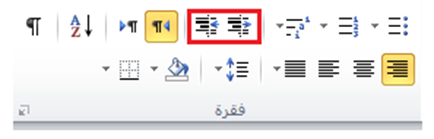 تباعد بين الفقرة
لتغيير التباعد بين الفقرات أولا ضع المؤشر في الفقرة التي تريد تغييرها. ثم أُنقر أمر التباعد في تبويب الصفحة الرئيسية واختر التباعد المناسب.
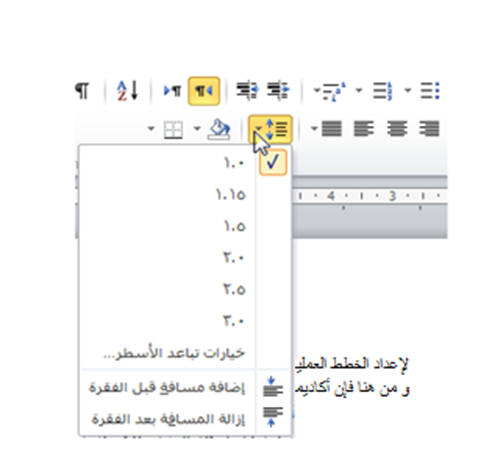 إضافة الحدود والتظليل باستخدام علامة تبويب الصفحة الرئيسية
يمكنك جعل الفقرات أكثر تنوعا عن طريق إضافة تأثيرات مثل الحدود أو التظليل. أولا حدد الفقرات التي تريد تنسيقها. (إذا كان لتنسيق فقرة واحدة يمكنك ببساطة وضع المؤشر في الفقرة.) لتطبيق الحدود أُنقر على زر الحدود في علامة تبويب الصفحة الرئيسية واختيار نوع الحدود التي تريد تطبيقها.
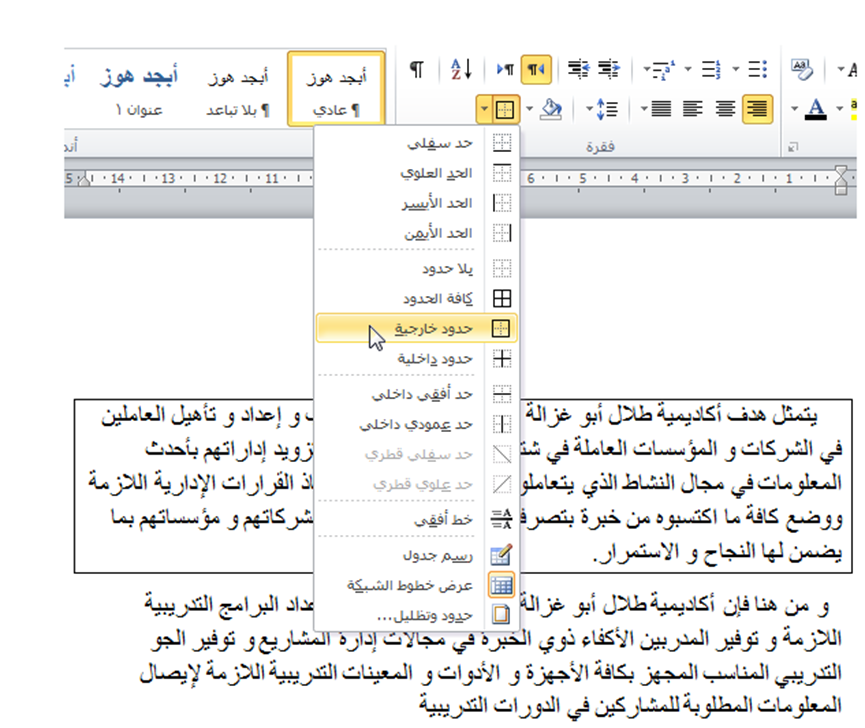 استخدام مربع حوار الحدود والتظليل
رغم أن أوامر الحدود والتظليل في تبويب الصفحة الرئيسية هي أكبر لتنسيق سريع حيث أن الخيارات المتاحة محدودة. ولعرض مزيد من الخيارات أُنقر أمر حدود وتظليل في لائحة الحدود.
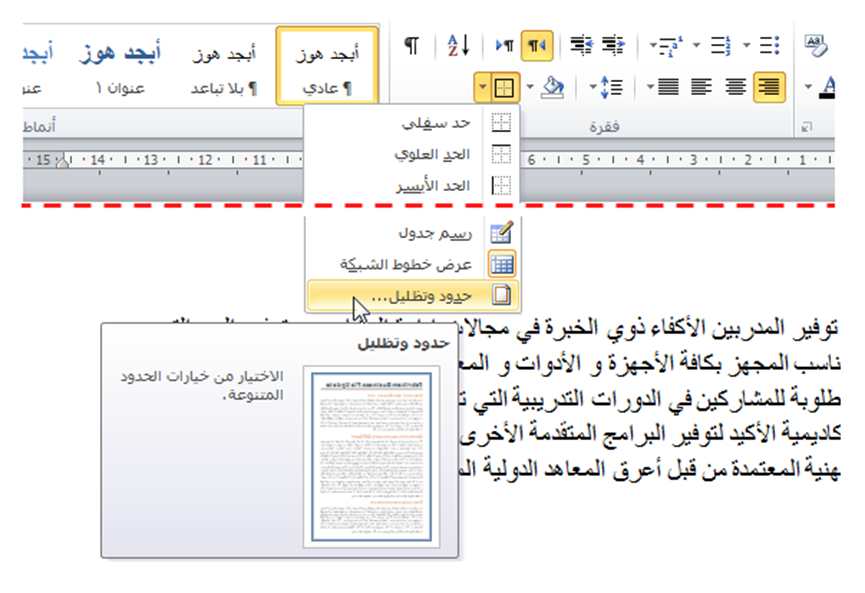